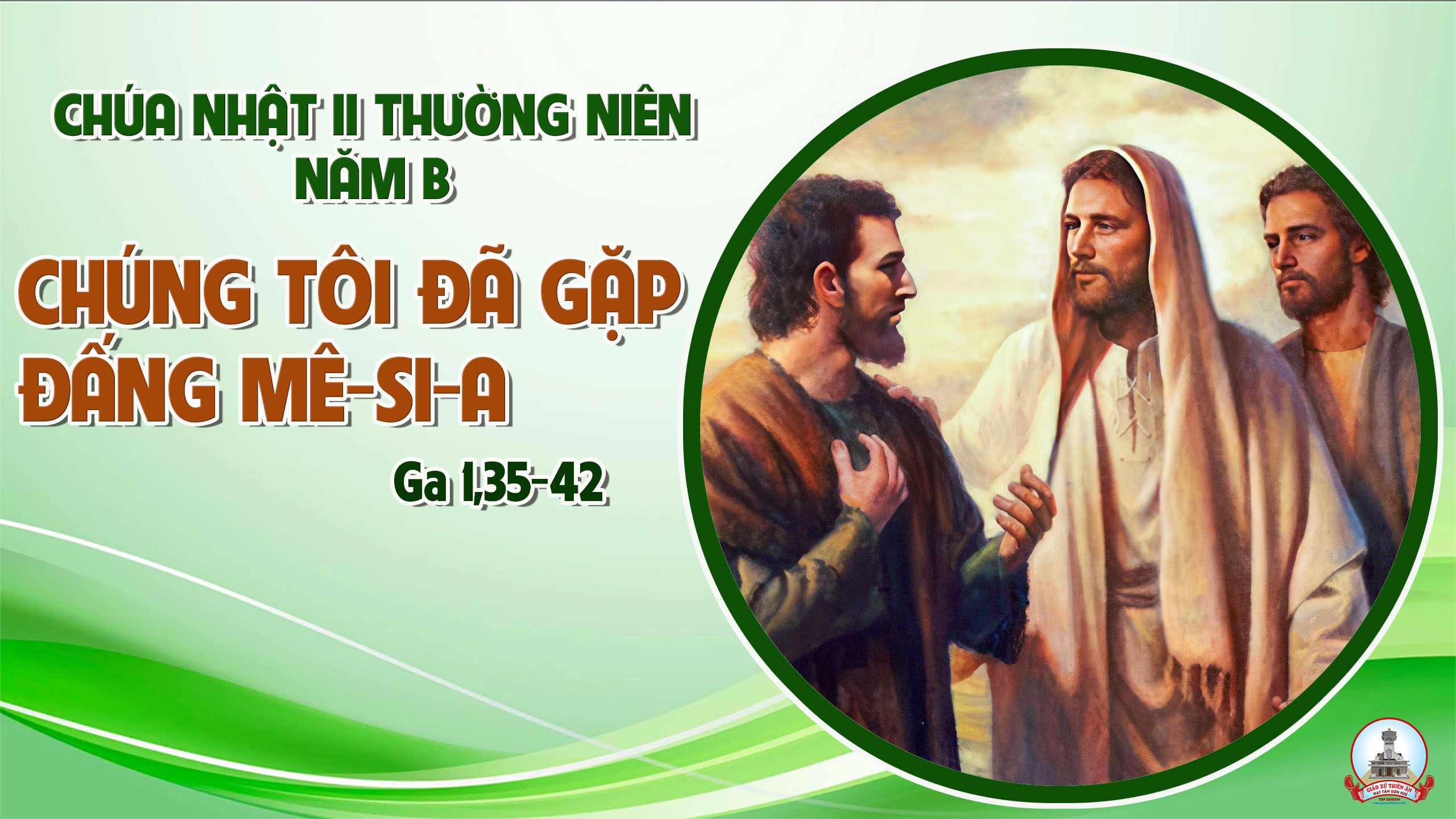 TẬP HÁT CỘNG ĐOÀN
Đk: Lạy Chúa này con xin đến để thực thi ý Ngài.
Tk1: Tôi hằng trông đợi hết lòng ở nơi Chúa, nên Ngài cúi mình nghe tôi. Khiến tôi mở miệng xướng bài ca. Xin hát kính Ngài, đây bài ca, một bài ca mới.
Alleluia-Alleluia
Chúng tôi đã gặp Đấng Mes-si-a nghĩa là Đức Ki-tô. Ân sủng và chân lý nhờ Người mà có.
Alleluia…
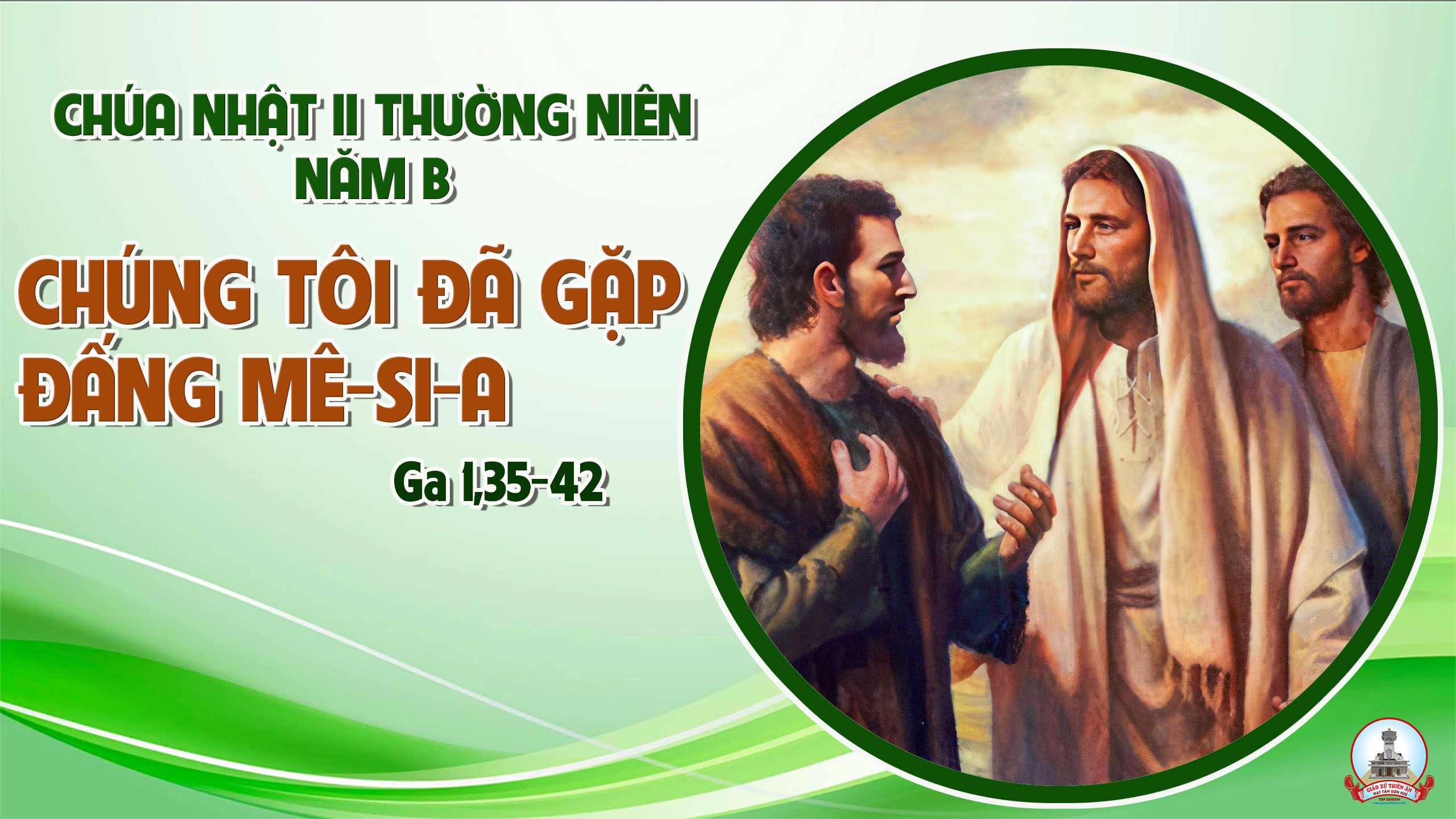 Ca Nhập LễHỡi Thế TrầnLm. Kim Long
Đk: Hỡi thế trần từ khắp nơi, hãy tới, nào hãy tới, hiệp lời hát kính vang trời, phụng mừng lễ tế muôn đời, chính Chúa hiến thân đây người ơi.
Tk1: Nào muôn lớp thiên thần, nào chư dân sống nơi nơi, hãy tới, nào hãy tới. Bao tinh tú xa thẳm, bao ngọn gió du mây trời.
Đk: Hỡi thế trần từ khắp nơi, hãy tới, nào hãy tới, hiệp lời hát kính vang trời, phụng mừng lễ tế muôn đời, chính Chúa hiến thân đây người ơi.
Tk2: Nào cây cối nương đồi, nào muôn con sóng xa khơi, hãy tới, nào hãy tới. Bao hoa lá đua nở, bao dòng suối sa nửa vời.
Đk: Hỡi thế trần từ khắp nơi, hãy tới, nào hãy tới, hiệp lời hát kính vang trời, phụng mừng lễ tế muôn đời, chính Chúa hiến thân đây người ơi.
Tk3: Nào chim hót vang trời, nào muôn ong bướm rong chơi, hãy tới, nào hãy tới. Bao nhiêu cá sông biển, bao cầm thú khắp cõi đời.
Đk: Hỡi thế trần từ khắp nơi, hãy tới, nào hãy tới, hiệp lời hát kính vang trời, phụng mừng lễ tế muôn đời, chính Chúa hiến thân đây người ơi.
Tk4: Nào hương sắc xuân hồng, nào mưa đông giá tuôn rơi, hãy tới, nào hãy tới. Bao thu bóng trăng tỏa, bao hạ nắng lên rạng ngời.
Đk: Hỡi thế trần từ khắp nơi, hãy tới, nào hãy tới, hiệp lời hát kính vang trời, phụng mừng lễ tế muôn đời, chính Chúa hiến thân đây người ơi.
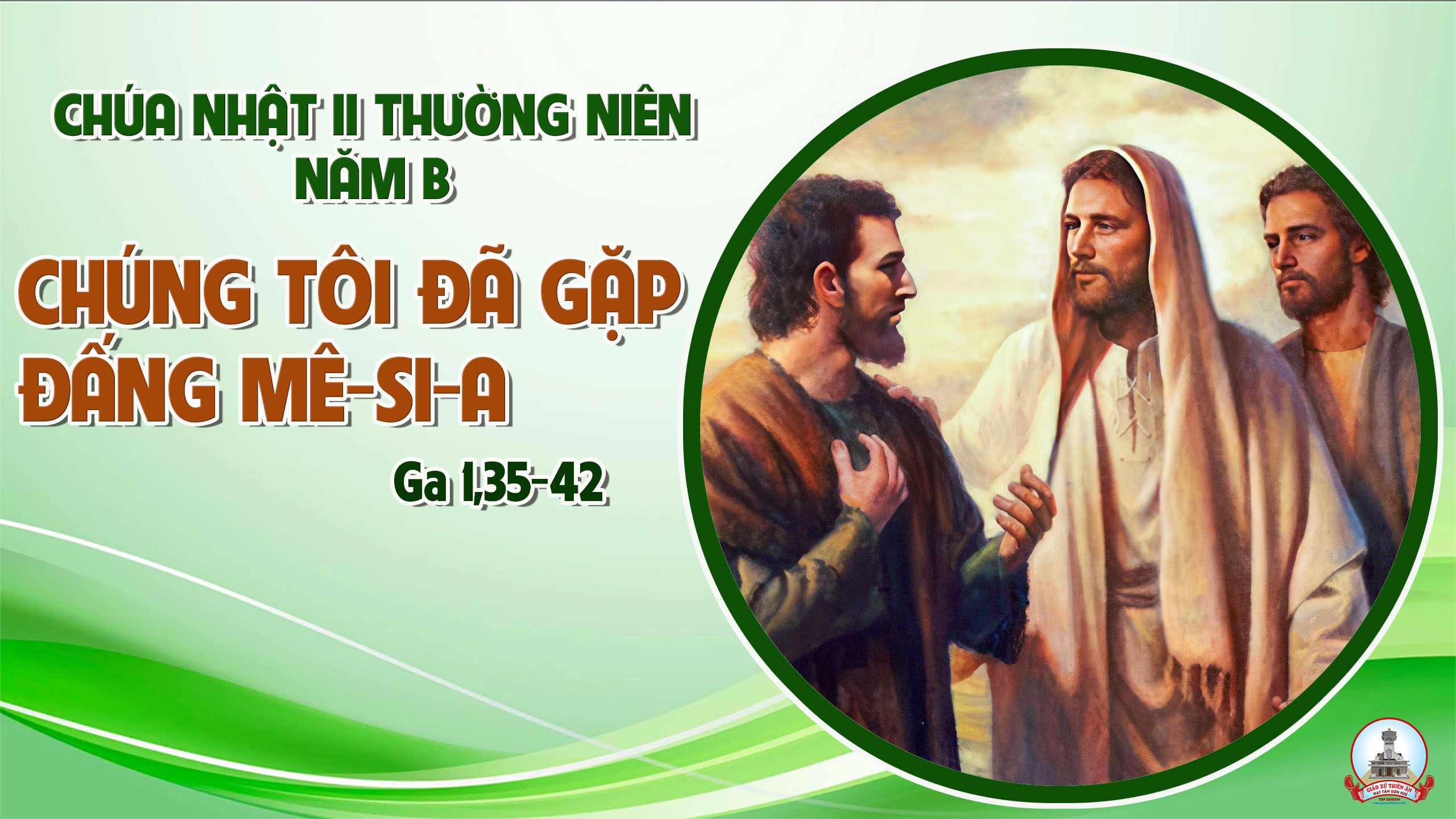 KINH VINH DANH
Chủ tế: Vinh danh Thiên Chúa trên các tầng trời.A+B: Và bình an dưới thế cho người thiện tâm.
A: Chúng con ca ngợi Chúa.
B: Chúng con chúc tụng Chúa. A: Chúng con thờ lạy Chúa. 
B: Chúng con tôn vinh Chúa.
A: Chúng con cảm tạ Chúa vì vinh quang cao cả Chúa.
B: Lạy Chúa là Thiên Chúa, là Vua trên trời, là Chúa Cha toàn năng.
A: Lạy con một Thiên Chúa,            Chúa Giêsu Kitô.
B: Lạy Chúa là Thiên Chúa, là Chiên Thiên Chúa là Con Đức Chúa Cha.
A: Chúa xóa tội trần gian, xin thương xót chúng con.
B: Chúa xóa tội trần gian, xin nhậm lời chúng con cầu khẩn.
A: Chúa ngự bên hữu Đức Chúa Cha, xin thương xót chúng con.
B: Vì lạy Chúa Giêsu Kitô, chỉ có Chúa là Đấng Thánh.
Chỉ có Chúa là Chúa, chỉ có Chúa là đấng tối cao.
A+B: Cùng Đức Chúa Thánh Thần trong vinh quang Đức Chúa Cha. 
Amen.
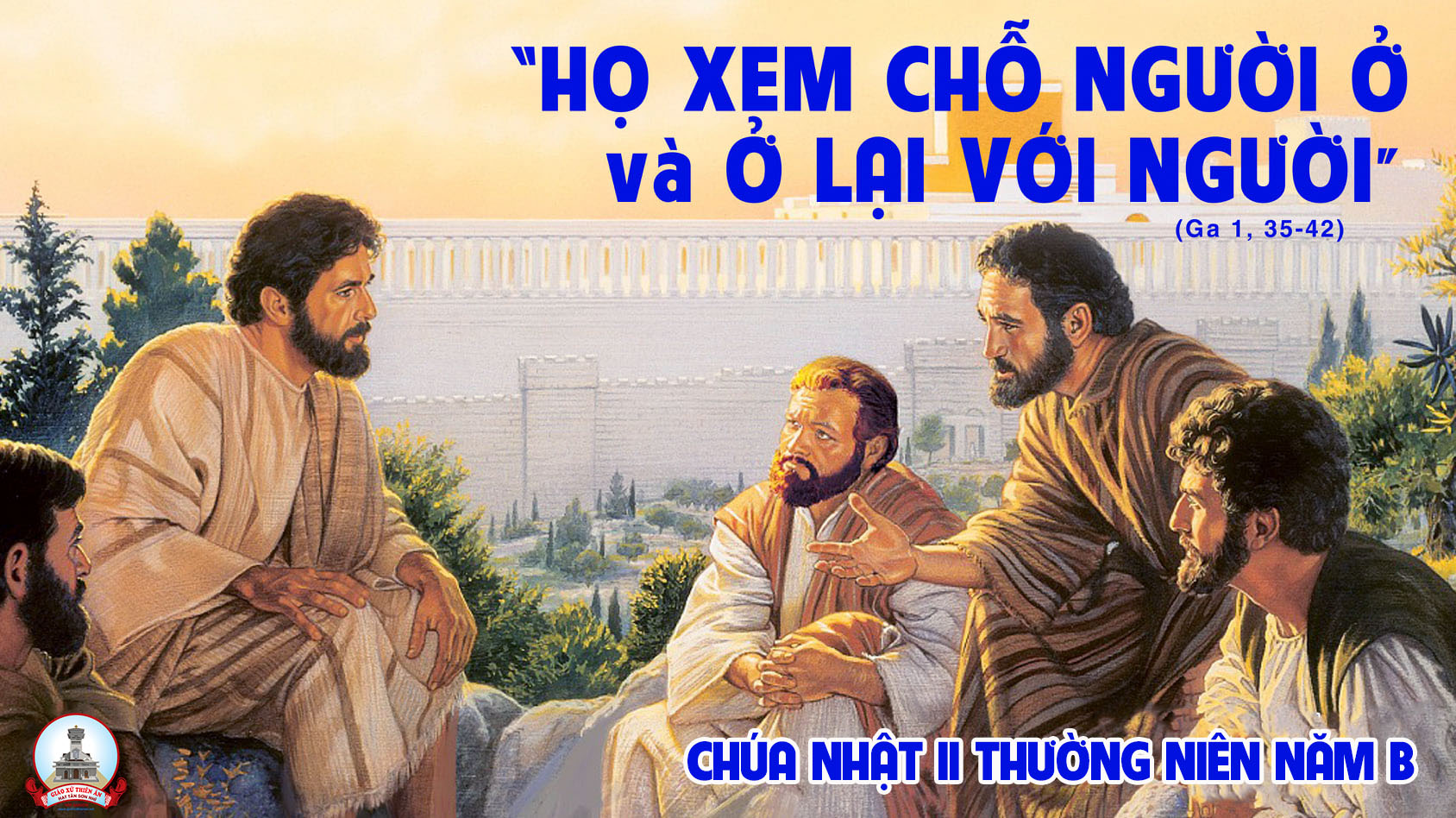 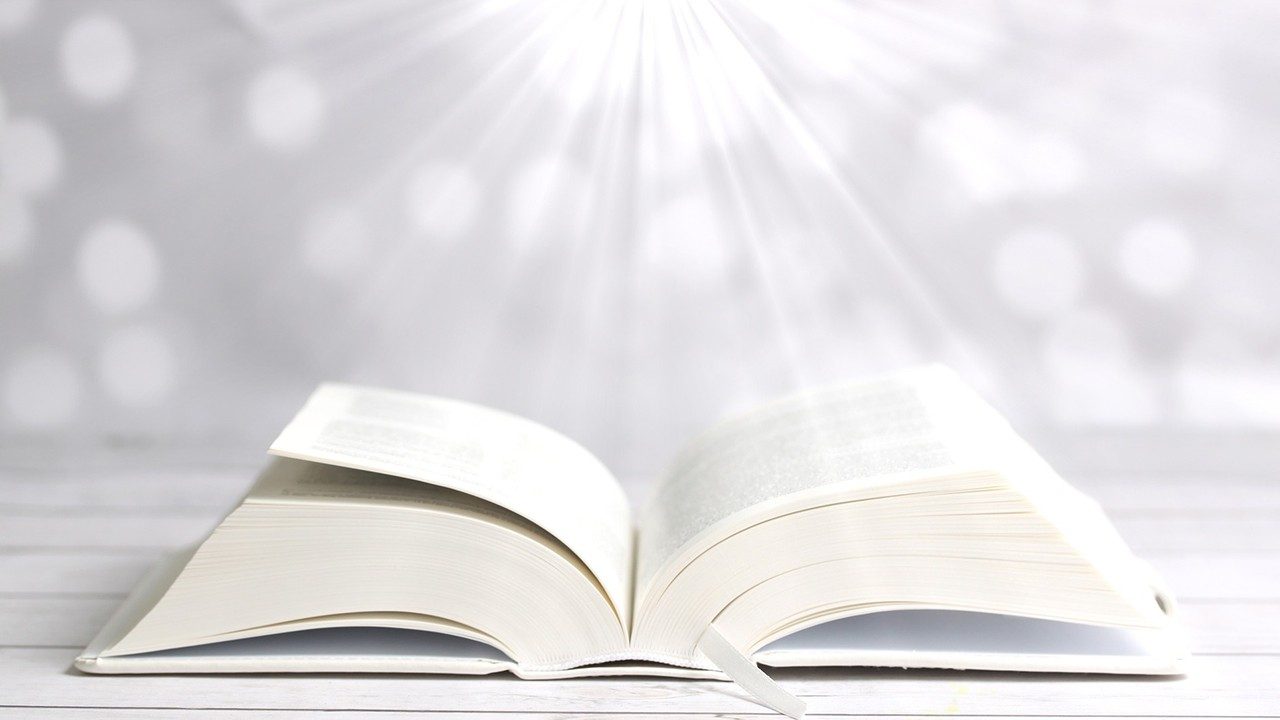 Bài đọc 1.
Lạy Đức Chúa, xin Ngài phán, vì tôi tớ Ngài đang lắng nghe.
Bài trích sách Sa-mu-en quyển thứ nhất.
THÁNH VỊNH 39CHÚA NHẬT II THƯỜNG NIÊNNĂM B LM KIM LONG04 CÂU
Đk: Lạy Chúa này con xin đến để thực thi ý Ngài.
Tk1: Tôi hằng trông đợi hết lòng ở nơi Chúa, nên Ngài cúi mình nghe tôi. Khiến tôi mở miệng xướng bài ca. Xin hát kính Ngài, đây bài ca, một bài ca mới.
Đk: Lạy Chúa này con xin đến để thực thi ý Ngài.
Tk2: Chúa đâu thích gì phẩm vật và hy lễ, nhưng Ngài đã mở tai tôi. Chúa đâu có đòi lễ toàn thiêu hay lễ xá tội, con liền thưa: Này con xin đến.
Đk: Lạy Chúa này con xin đến để thực thi ý Ngài.
Tk3: Sách ghi rõ ràng những lời về con đó: Con tìm ý Ngài vâng theo. Kính thân Chúa Trời, Chúa của con, bao huấn giới Ngài, đây lòng con hằng luôn ủ ấp.
Đk: Lạy Chúa này con xin đến để thực thi ý Ngài.
Tk4: Đức công chính Ngài khấn nguyện truyền rao mãi, trong ngày nhóm hội con dân. Kính xin Chúa Trời chứng nhận cho vì Chúa biết rằng môi miệng con nào đâu im tiếng.
Đk: Lạy Chúa này con xin đến để thực thi ý Ngài.
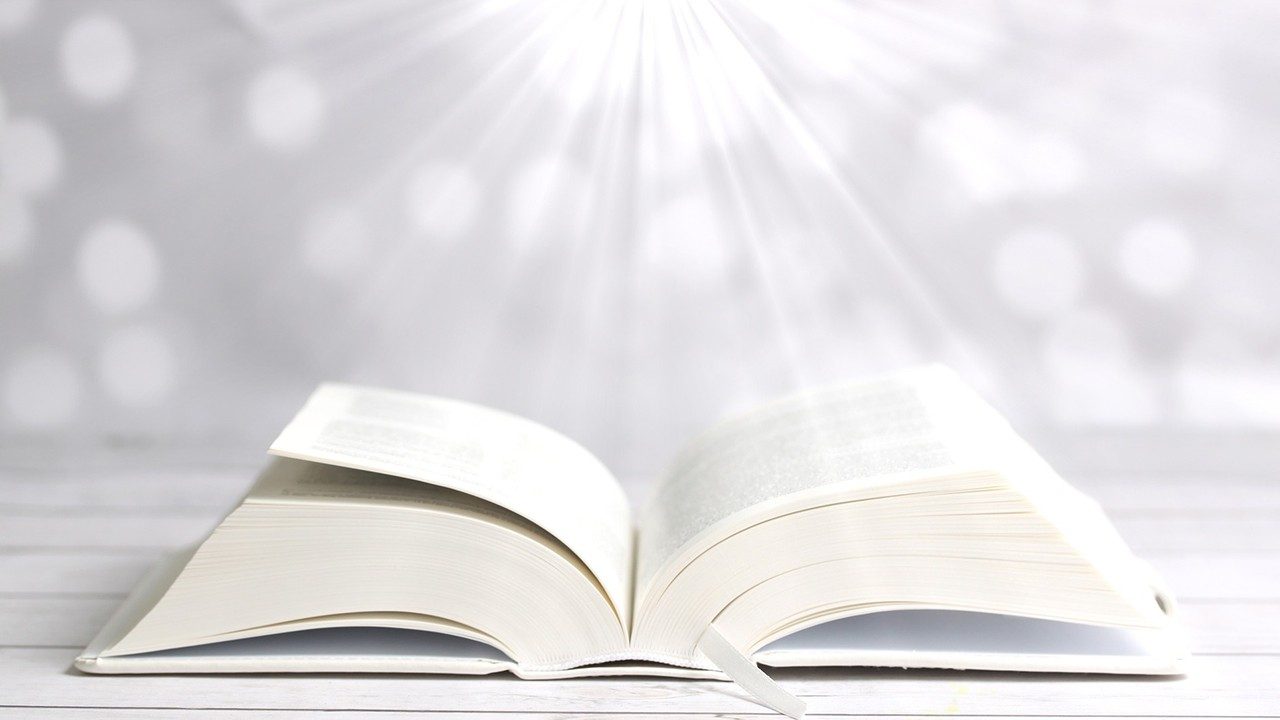 Bài đọc 2.
Thân xác anh em là phần thân thể của Đức Ki-tô.
Bài trích thư thứ nhất của thánh Phao-lô tông đồ gửi tín hữu Cô-rin-tô.
Alleluia-Alleluia
Chúng tôi đã gặp Đấng Mes-si-a nghĩa là Đức Ki-tô. Ân sủng và chân lý nhờ Người mà có.
Alleluia…
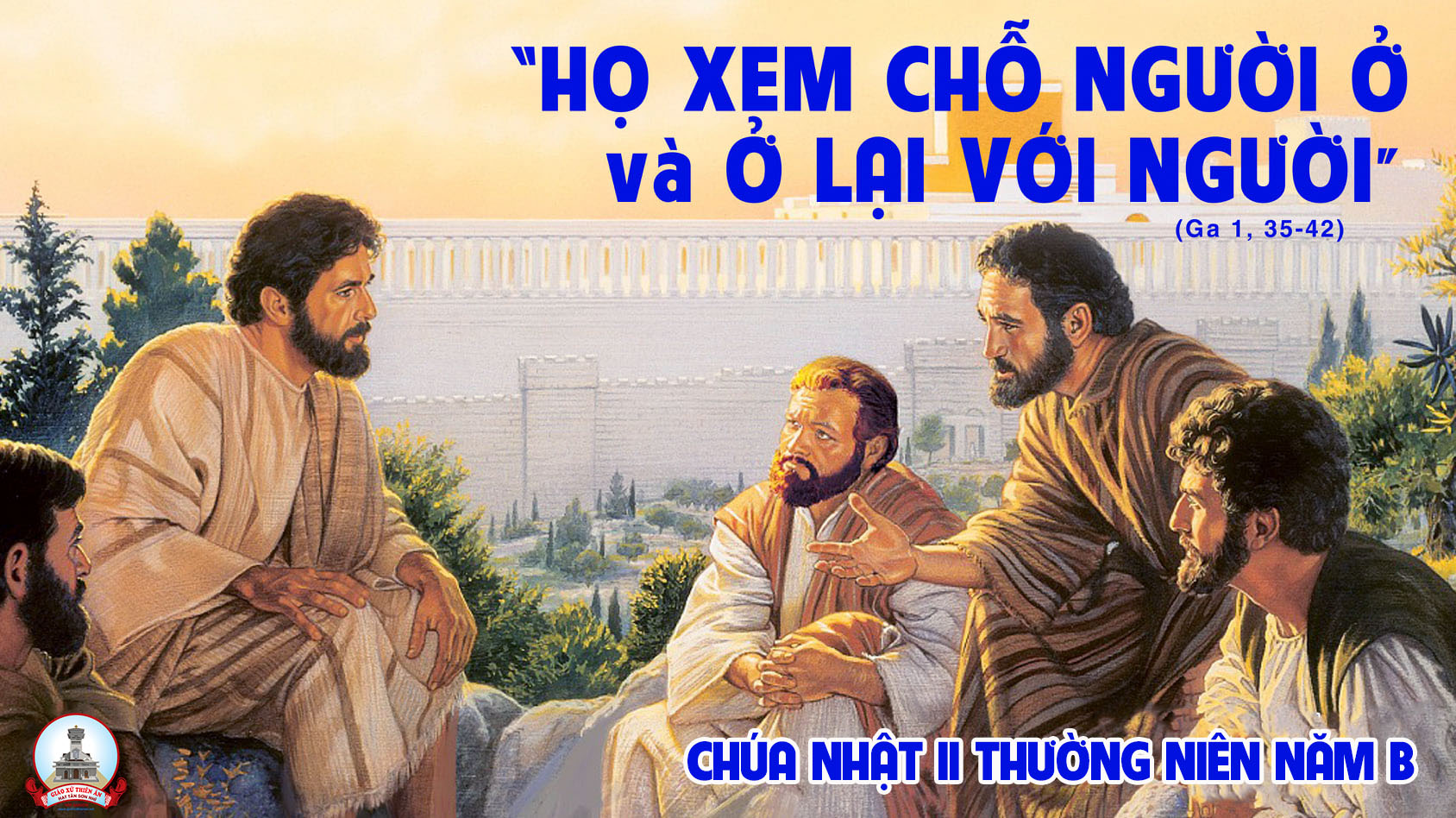 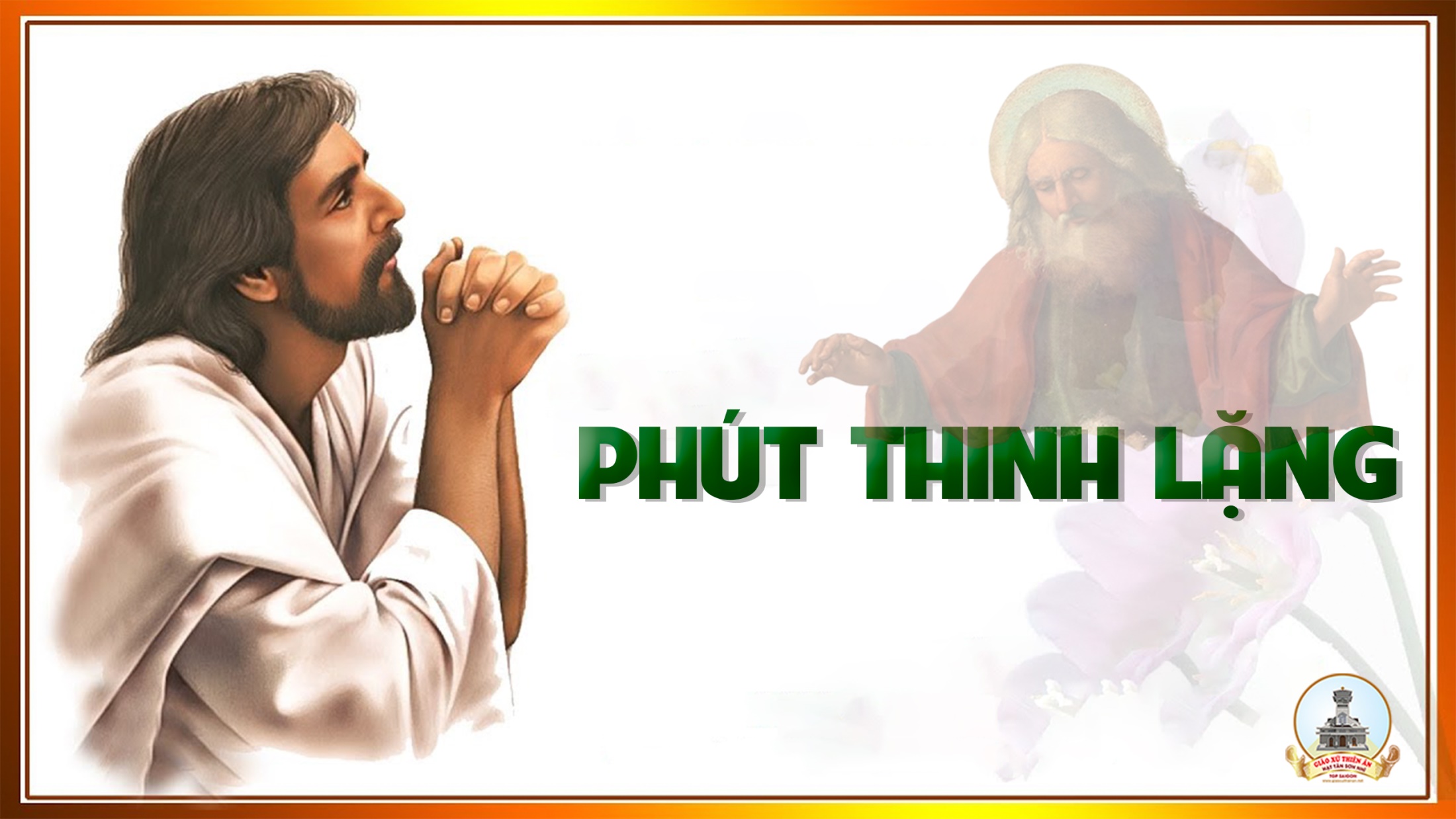 KINH TIN KÍNH
Tôi tin kính một Thiên Chúa là Cha toàn năng, Đấng tạo thành trời đất, muôn vật hữu hình và vô hình.
Tôi tin kính một Chúa Giêsu Kitô, Con Một Thiên Chúa, Sinh bởi Đức Chúa Cha từ trước muôn đời.
Người là Thiên Chúa bởi Thiên Chúa, Ánh Sáng bởi Ánh Sáng, Thiên Chúa thật bởi Thiên Chúa thật,
được sinh ra mà không phải được tạo thành, đồng bản thể với Đức Chúa Cha: nhờ Người mà muôn vật được tạo thành.
Vì loài người chúng ta và để cứu độ chúng ta, Người đã từ trời xuống thế.
Bởi phép Đức Chúa Thánh Thần, Người đã nhập thể trong lòng Trinh Nữ Maria, và đã làm người.
Người chịu đóng đinh vào thập giá vì chúng ta, thời quan Phongxiô Philatô; Người chịu khổ hình và mai táng, ngày thứ ba Người sống lại như lời Thánh Kinh.
Người lên trời, ngự bên hữu Đức Chúa Cha, và Người sẽ lại đến trong vinh quang để phán xét kẻ sống và kẻ chết, Nước Người sẽ không bao giờ cùng.
Tôi tin kính Đức Chúa Thánh Thần là Thiên Chúa và là Đấng ban sự sống, Người bởi Đức Chúa Cha và Đức Chúa Con mà ra,
Người được phụng thờ và tôn vinh cùng với Đức Chúa Cha và Đức Chúa Con: Người đã dùng các tiên tri mà phán dạy.
Tôi tin Hội Thánh duy nhất thánh thiện công giáo và tông truyền.
Tôi tuyên xưng có một Phép Rửa để tha tội. Tôi trông đợi kẻ chết sống lại và sự sống đời sau. Amen.
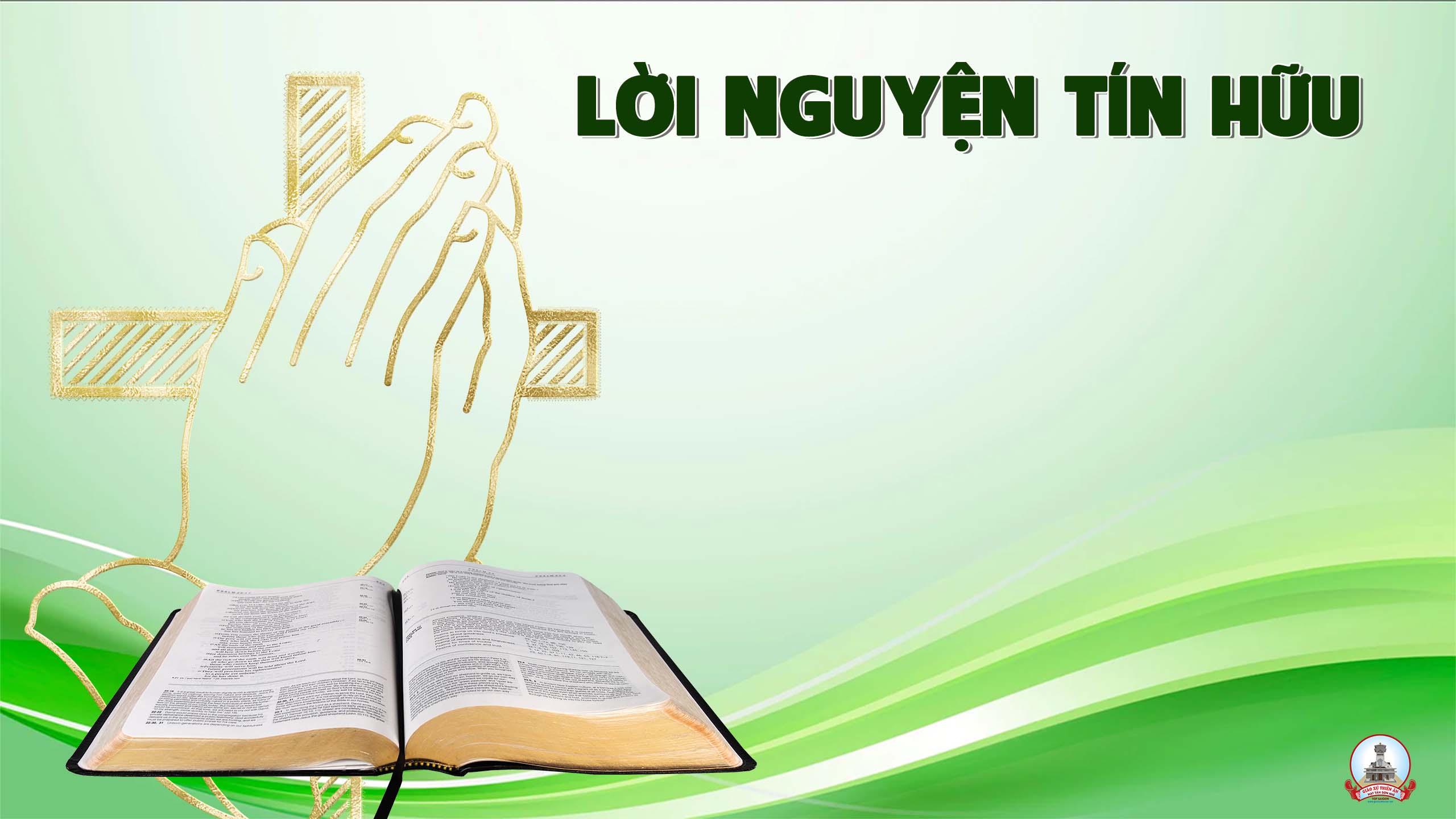 Chúa Nhật II Thường Niên
Năm B
Đức Giêsu mời gọi những người muốn theo Người “Hãy đến mà xem”, để hiểu biết Người hơn mà chọn lựa thái độ đối với Người. Chúng ta hãy tin tưởng dâng lên Chúa những ý nguyện sau đây.
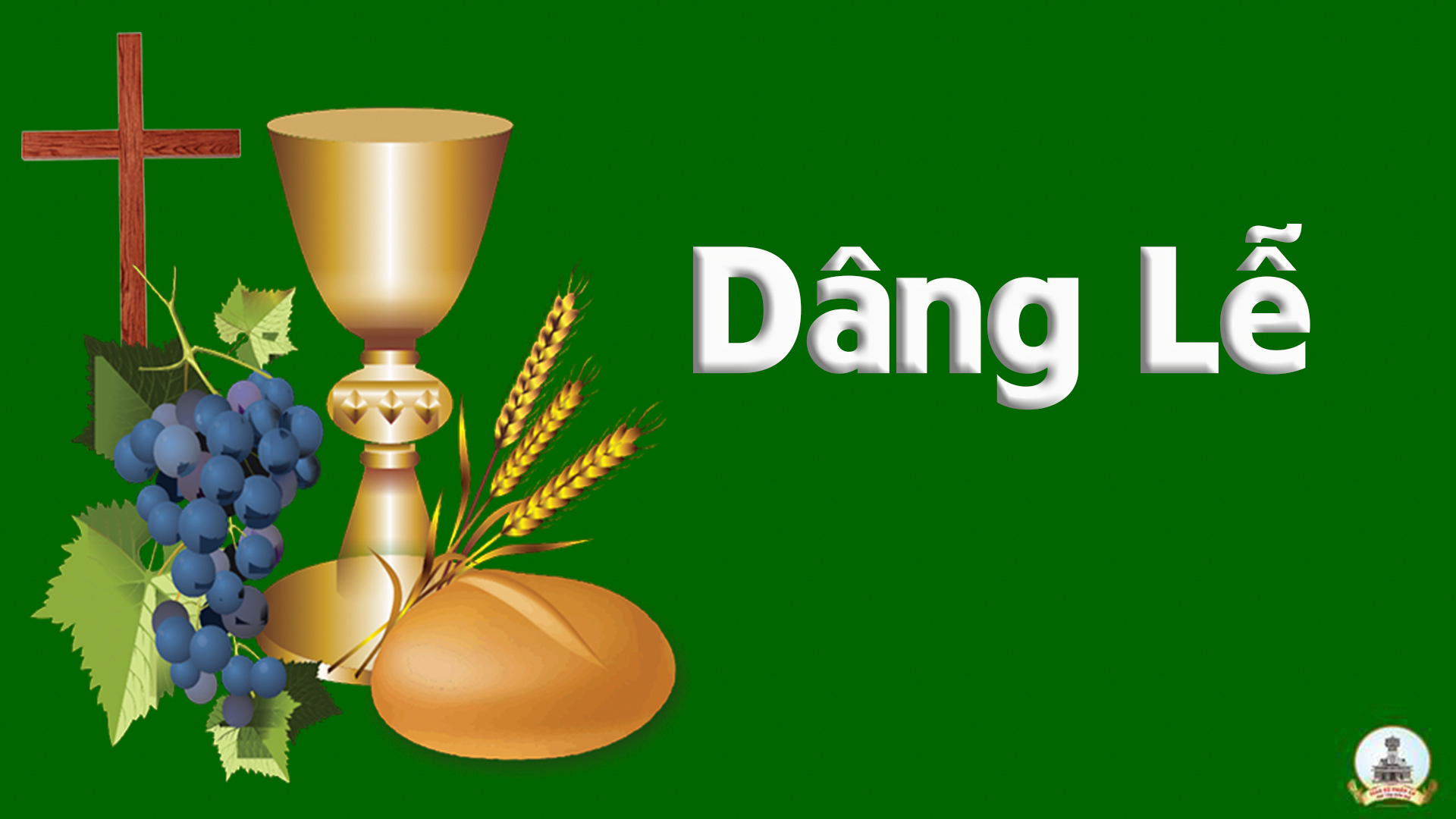 Con Xin DângLm. Nguyễn Duy
Đk: Dâng lên Chúa rượu bánh này Nguyện dâng Chúa trọn đời sống con.
Tk1: Con xin dâng bánh rượu của muôn con người, con xin dâng với cả thân xác con. Con xin dâng tâm hồn cậy tin mến Chúa, đây lễ vật con xin dâng là con xin dâng.
Đk: Dâng lên Chúa rượu bánh này Nguyện dâng Chúa trọn đời sống con.
Tk2: Con xin dâng cha mẹ cũng như anh chị, con xin dâng tất cả thân quyến con. Con dâng thay cho ngàn người đang khốn khó, con dâng Ngài bao đau thương cùng bao hân hoan.
Đk: Dâng lên Chúa rượu bánh này Nguyện dâng Chúa trọn đời sống con.
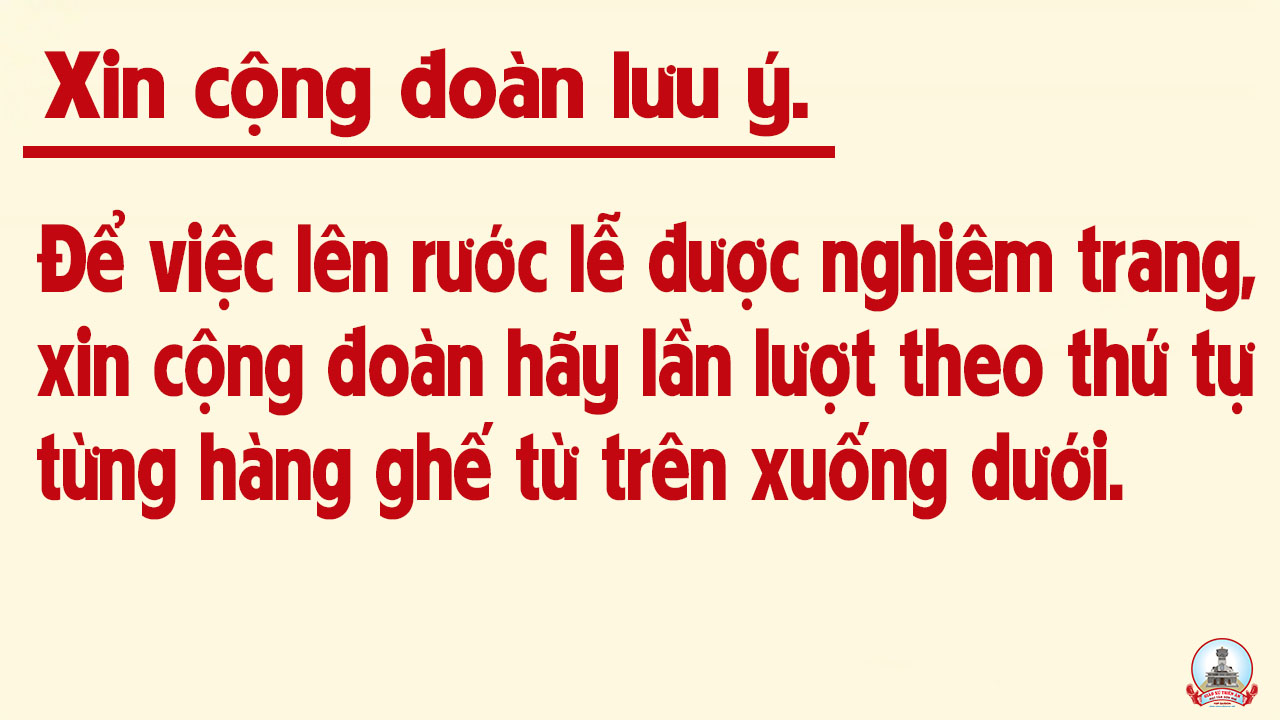 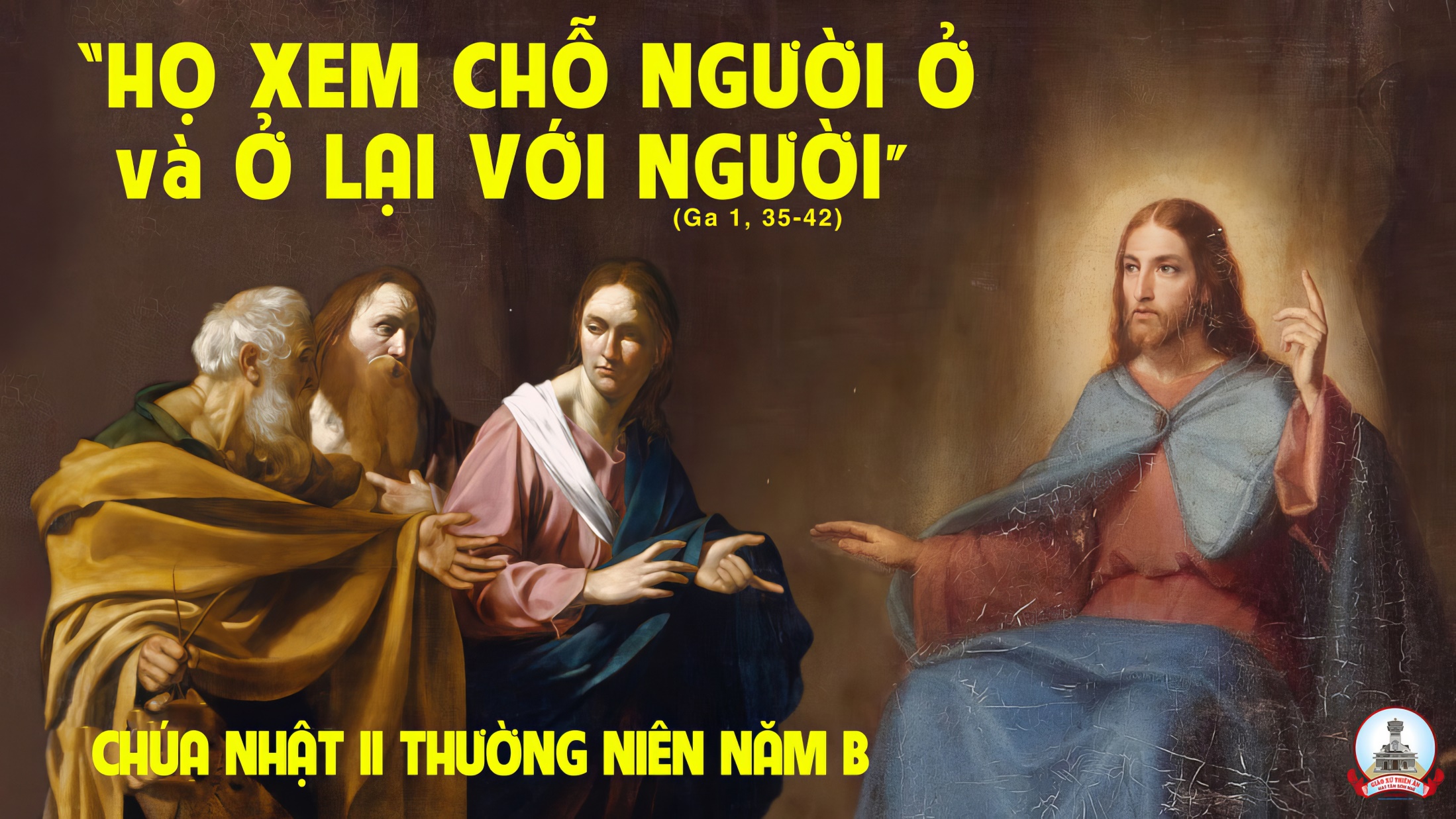 Ca Nguyện Hiệp LễTrái Tim Khát MongSr Maria Tigon – MTG Đà lạt
Đk: Tình yêu Thiên Chúa như mưa gội mát trái tim con này bao năm cằn khô.Ngài ơi xin hãy cho con hòa chung nhịp tim của Ngài. Nguyện xin Chúa hãy bên con Chúa nhé! Trái tim này nguyện yêu Chúa thôi, dù có những phút lỗi nhịp, Ngài vẫn thứ tha.
Tk1: Chúa hỡi! Ngài biết trái tim con mỏng giòn vụn vỡ, vì bao năm lạc xa bến bờ. Giữa đời chơi vơi, con mong lắm phút giây bình yên bên Ngài, để được chạm đến TRÁI TIM tình yêu, trút bao ưu phiền, thỏa niềm mơ tháng năm mong chờ.
Đk: Tình yêu Thiên Chúa như mưa gội mát trái tim con này bao năm cằn khô.Ngài ơi xin hãy cho con hòa chung nhịp tim của Ngài. Nguyện xin Chúa hãy bên con Chúa nhé! Trái tim này nguyện yêu Chúa thôi, dù có những phút lỗi nhịp, Ngài vẫn thứ tha.
Tk2: Chúa hỡi! Dù biết trái tim con bao lần gục ngã, vì say mê phù hoa chóng tàn. Ngài vẫn trao ban một tình yêu sắt son thủy chung vẹn tròn, để con nhận ra Chúa vẫn ở đó đón con trở về, quên đi hết tháng năm ê chề.
Đk: Tình yêu Thiên Chúa như mưa gội mát trái tim con này bao năm cằn khô.Ngài ơi xin hãy cho con hòa chung nhịp tim của Ngài. Nguyện xin Chúa hãy bên con Chúa nhé! Trái tim này nguyện yêu Chúa thôi, dù có những phút lỗi nhịp, Ngài vẫn thứ tha.
Tk3: Chúa hỡi! Trần thế mãi tranh đua, sang hèn, được thua. Tìm về đâu niềm tin úa màu. Trở về bên Chúa bao toan tính lắng lo dâng hết cho Ngài, nguyện Ngài nâng đỡ trái tim nhỏ bé khát khao yêu Ngài, đời hạnh phúc bước đi bên Ngài.
Đk: Tình yêu Thiên Chúa như mưa gội mát trái tim con này bao năm cằn khô.Ngài ơi xin hãy cho con hòa chung nhịp tim của Ngài. Nguyện xin Chúa hãy bên con Chúa nhé! Trái tim này nguyện yêu Chúa thôi, dù có những phút lỗi nhịp, Ngài vẫn thứ tha.
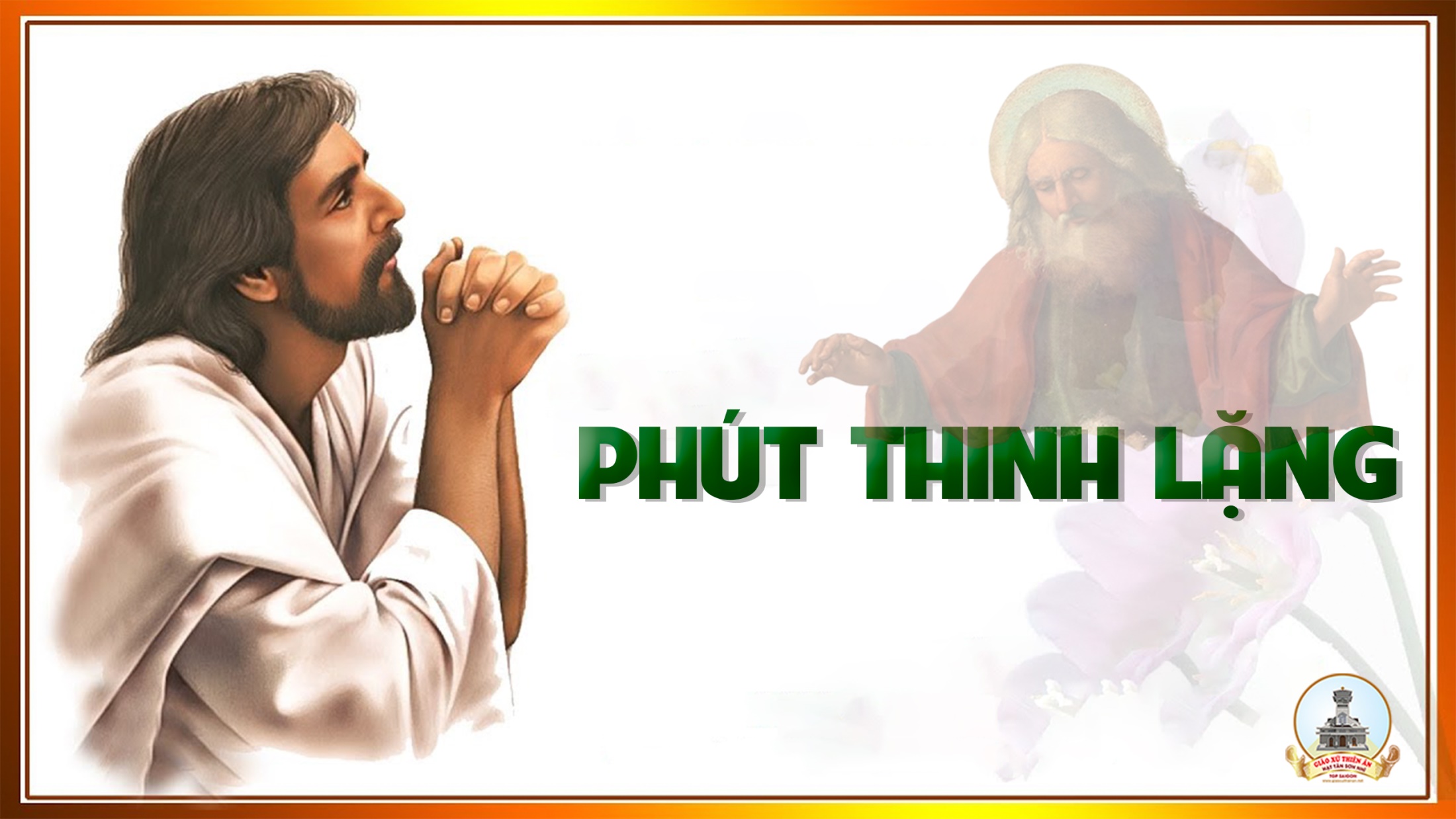 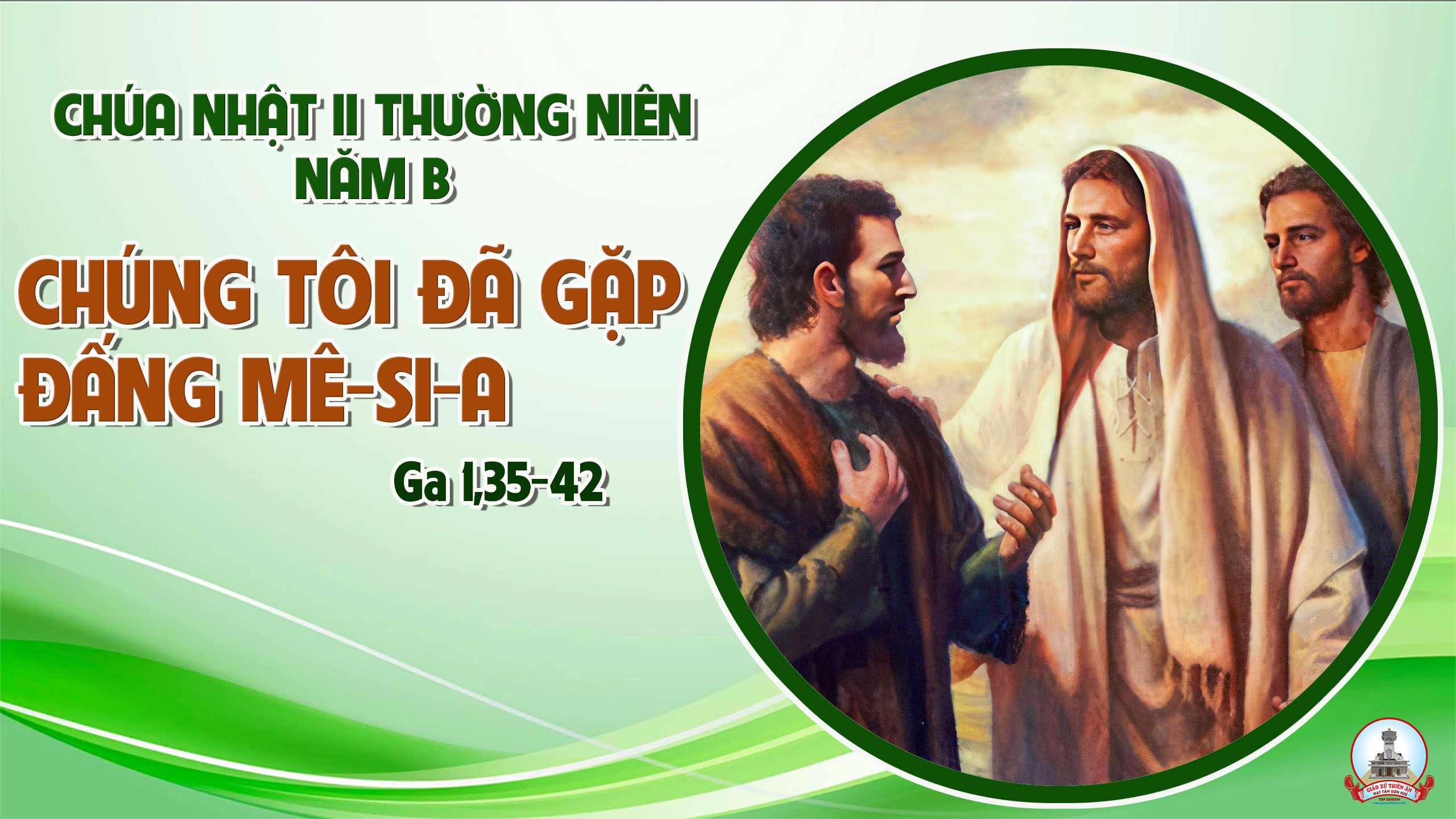 Ca Kết LễXin Cho ConDuyên Thập Tự - Lm. Ân Đức
Pk1: Xin cho con dám hiến tế cuộc đời, dám đi vào một cuộc phiêu lưu. Dám xin vâng, dám lên đường, dám trả lời: Lạy Chúa! Con đây.
***: Xin cho con dám dấn bước theo Ngài, dẫu trên đường còn nhiều chông gai. Dám hy sinh, dám quên mình, dám sẵn sàng thực thi ý Ngài.
***: Xin cho con trở nên của lễ sát tế mỗi ngày để kính dâng Cha. Xin cho con trở nên nhỏ bé để Chúa lớn lên trong con hằng ngày
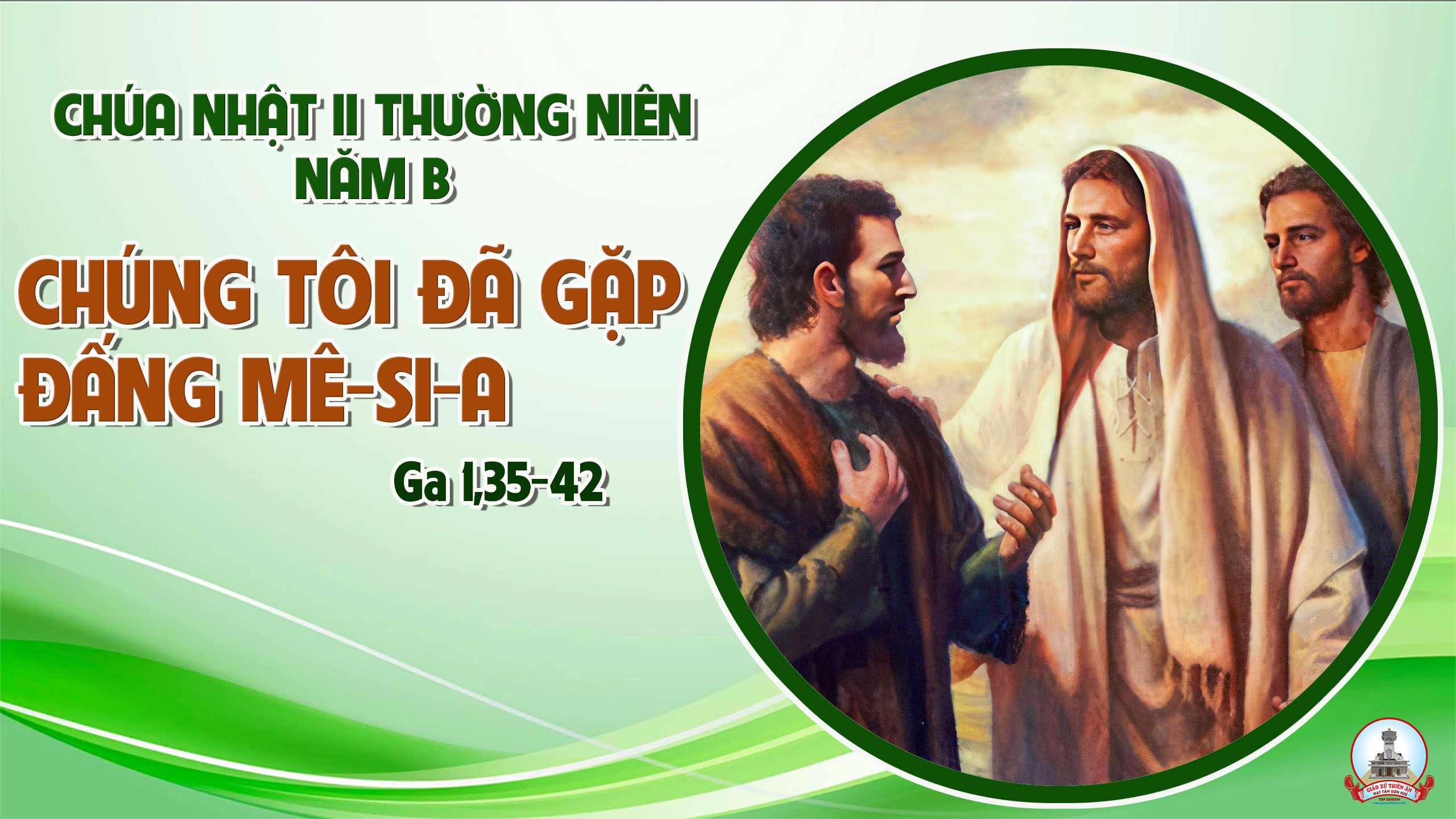